Приёмы и формы свёртывания информации
Библиографическое описание
Пушкин А.С. Драматические произведения [Текст] /А.С.Пушкин. – М.: Худож. лит.,  1999. – 238 с., ил. – (Классики и современники).
Аннотация
Андреев О.А., Хромов Л.Н. Учитесь быстро читать [Текст] /О.А.Андреев, Л.Н.Хромов. – М.: Просвещение, 1991. – 159, [1] с., ил.

		В книге рассказывается о том, как научиться быстро читать, глубже и полнее понимать прочитанное, разбираются причины медленного чтения и приемы освоения техники быстрого и эффективного чтения. Авторы приводят десять бесед с упражнениями и контрольными заданиями, позволяющими самостоятельно или с помощью педагогов освоить метод быстрого чтения.
Реферат – краткое изложение содержание первичного документа с точки зрения его содержания, назначения, формы и других особенностей
Реферат
Обзор
Вид свёртывания информации, который содержит сжатое изложение основного содержания ряда документов, объединенных одним или несколькими общими признаками (темой, автором, т.д.)
Другие  текстовые  формы
План, план-конспект  –  систематизированный перечень разделов, подразделов, …, который характеризует структуру текста.
Конспект – краткий связный пересказ содержания изучаемого текста.
Тезисы – основные положения доклада или сообщения.
Дайджест – сокращенное  изложение  авторского текста (цитаты, отобранные и сгруппированные так, чтобы дать представление о содержании).
Резюме – заключительная часть текста, в которой кратко излагается суть работы и выводы.
Графические формы свертывания информации :  кластер
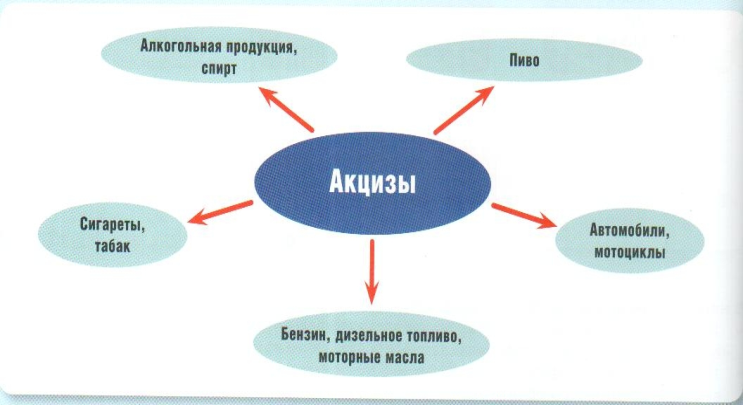 Кластер  к  Теме «Морская черепаха»
Схема подчинения: служит для отображения иерархических отношений
Кольцевая схема: для представления непрерывного цикла этапов, задач или событий
Какое явление природы отображается?
Сверните информацию по схеме:
ЭР – электронные ресурсыЭБ – электронные библиотеки
«Функция прессы в обществе всегда одна и та же. При чтении происходит осмысление людьми текущей реальности. Если какие-то проблемы замалчиваются, как, например, дедовщина в армии, насилие в тюрьмах или чудовищное положение с русским языком, то этих проблем как бы не существует. И тогда в сознании людей возникает диссонанс, вызванный расхождением между тем, что они видят в реальности, и тем представлением об этой реальности, которая навязывается им извне».
Диаграммы бывают многих видов: 
кольцевые, 
столбчатые, 
холмистые.  
Используются  в том случае, когда надо сравнить абсолютные показатели.
Диаграмма
Кольцевая   диаграмма
«Холмистая» Диаграмма(посещения)
Графики показывают относитель-ные изменения одного или нескольких показателей
Графики
Таблица:   хороша, когда нужно свести ряд данных для сравнения, сопоставления,т.д.
План и карта
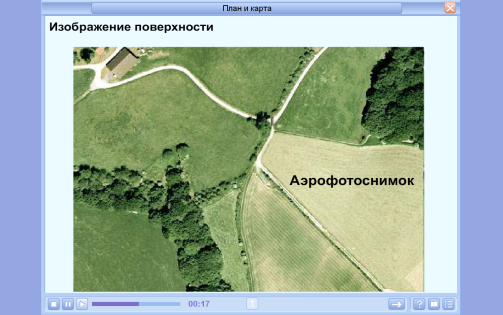 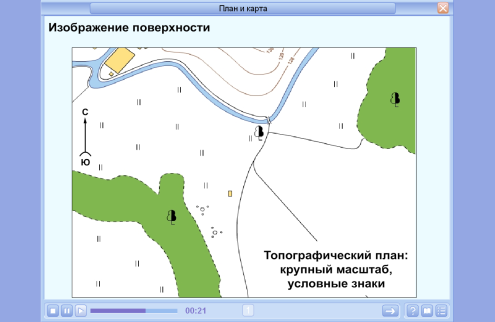 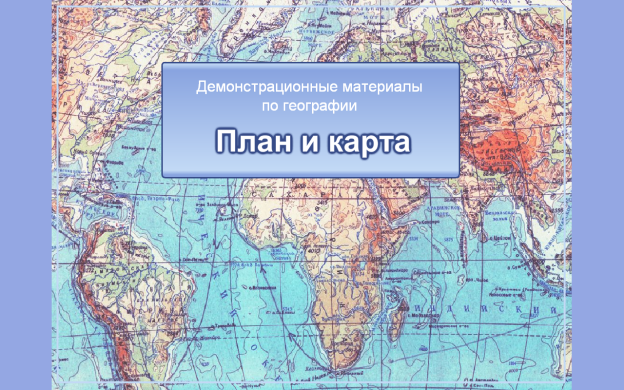 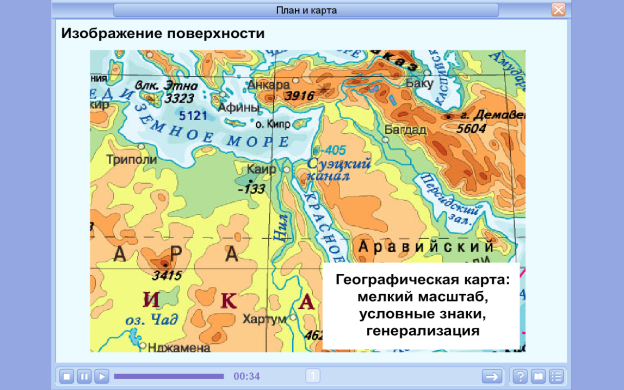